www.zeitfuerdeutsch.com
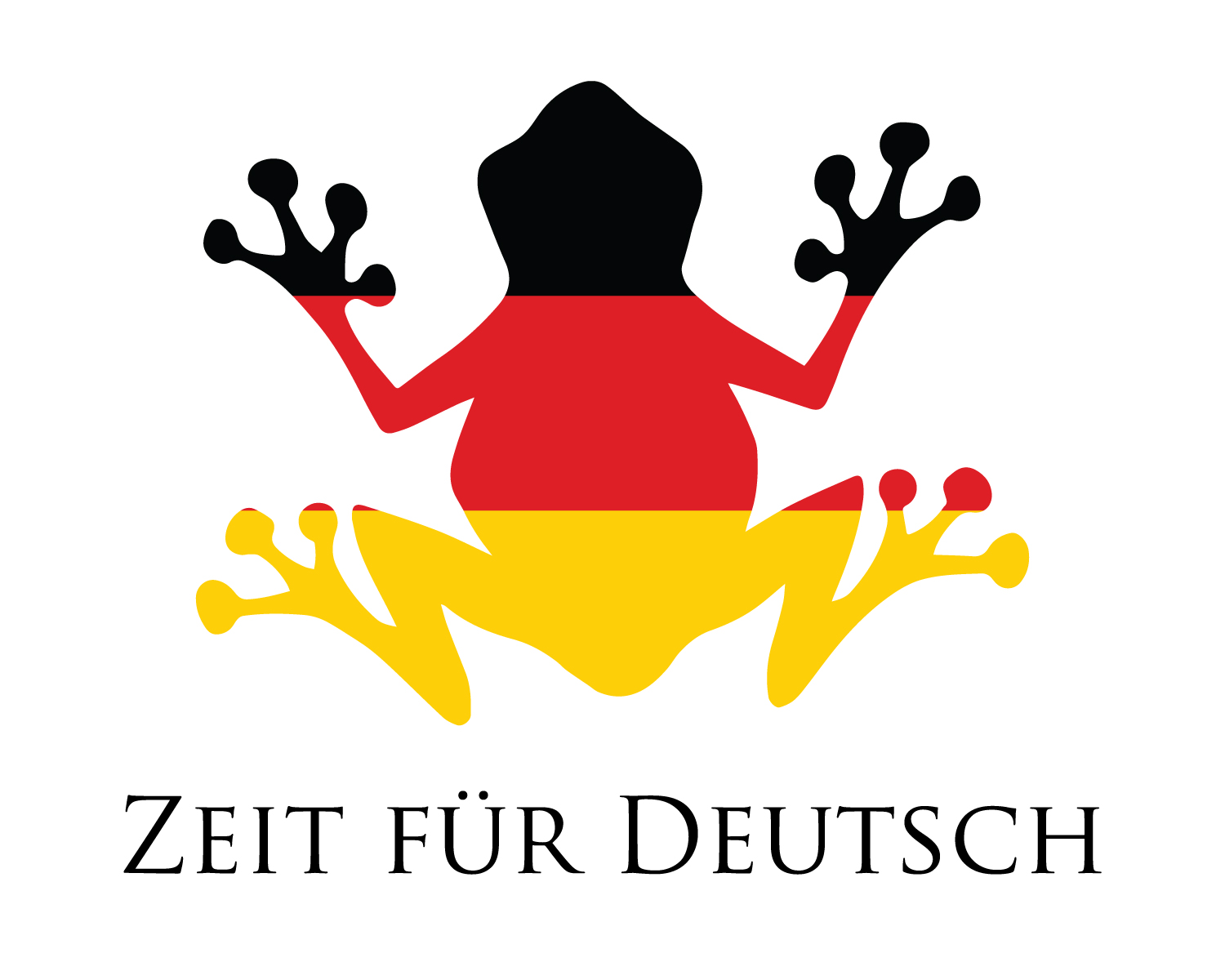 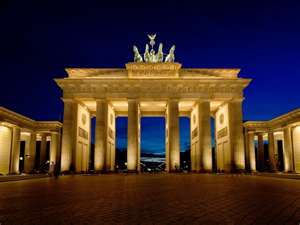 Weekdays 2 with Activities
LO: Say what I do on some days of the week
SC
I can say the days of the week in German
I can listen to an activity and mime the action
I can memorise sentence about the days of the week and tell my partner
I can sing a song about the days of the week
I can create a poster saying what I do and what Felix does on a certain day of the week
The days of the week – die Wochentage
Montag
Dienstag
Mittwoch
Donnerstag
Freitag
Samstag
Sonntag
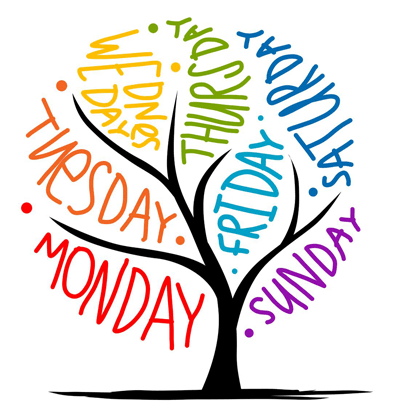 On Monday must dad go to work early
Tuesday we want to go to the open air swimming pool
On Wednesday I must go to the dentist, oh no
Thursday Granny comes to visit, hooray
On Friday I always have football training
This Saturday, I (we) go to the zoo
Sunday is the seventh day of the week
do, do, do, do, do, do, do, do, do
Am Montag muss der Papa früh zu Arbeit
Dienstag wollen wir ins Freibad gehen
Am Mittwoch, da muss ich dann zum Zahnartzt, och no
Donnerstag kommt Oma zum Besuch, Hurra!
Am Freitag habe ich immer Fußballtraining
Diesen Samstag, da geht es in den Zoo
Sonntag ist der siebte Tag der Woche
do, do, do, do, do, do, do, do, do
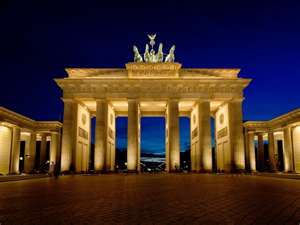 (The) Activities – (die) Aktivitäten
What does Felix do on Monday?

What does he/she do on Tuesday?

What do you do on Wednesday?

What do you do on Thursday?
Was macht Felix am Montag?

Was macht er/sie am Dienstag?

Was machst du am Mittwoch?

Was machst du am Donnerstag?
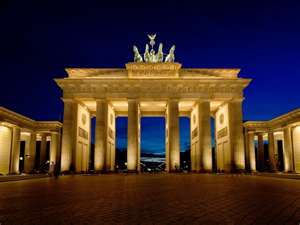 Play football– Fussball spielen
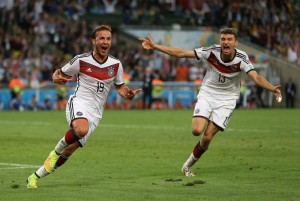 On Monday I play football
On Tuesday Felix/he/she plays football
Am Montag spiele ich Fussball
Am Dienstag spielt Felix/er/sie Fussball
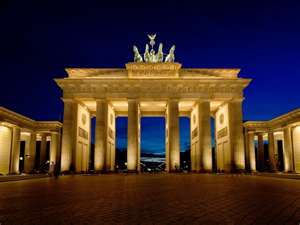 Play guitar – Gitarre spielen
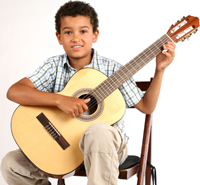 On Wednesday I play guitar
On Thursday Felix/he/she plays guitar
Am Mittwoch spiele ich Gitarre
Am Donnerstag spielt Felix /er/sie Gitarre
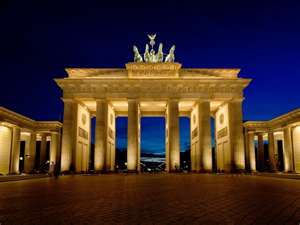 Play tennis – Tennis spielen
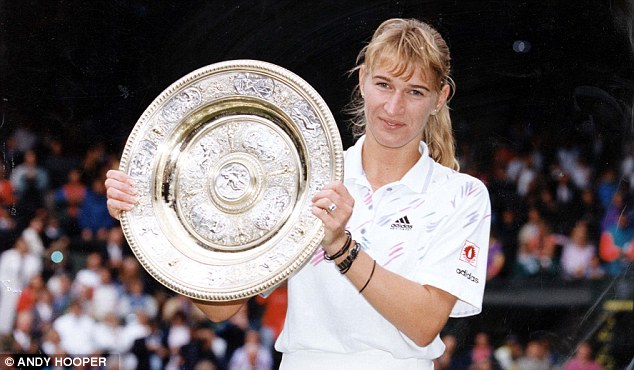 On Friday I play tennis

On Saturday Felix /he/she plays tennis
Am Freitag spiele ich Tennis
Am Samstag spielt Felix /er/sie Tennis
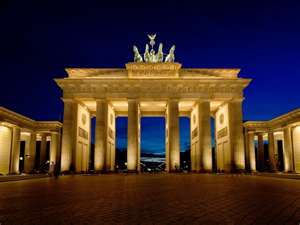 Play rugby – Rugby spielen
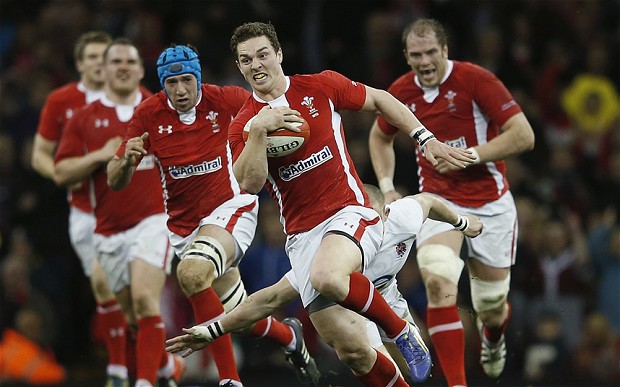 On Sunday I play rugby

On Monday Felix /he/she plays rugby
Am Sonntag spiele ich Rugby
Am Montag spielt Felix /er/sie Rugby
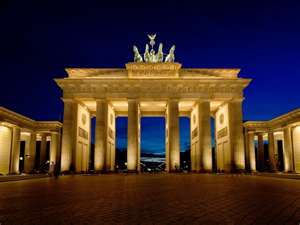 Play on the computer – am Computer spielen
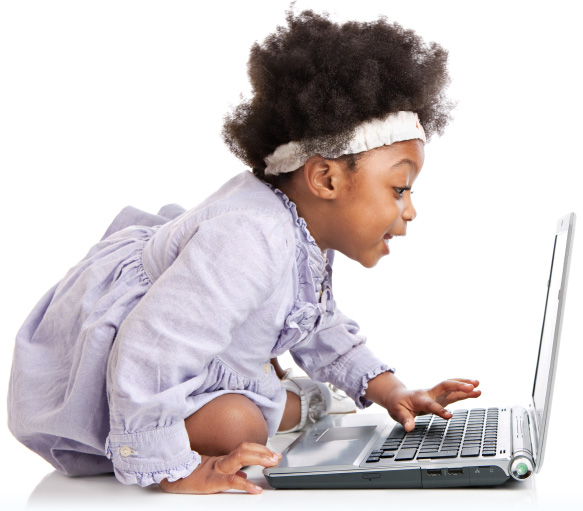 On Tuesday I play on the computer
On Wednesday Felix /he/she plays on the computer
Am Dienstag spiele ich am Computer
Am Mittwoch spielt Felix /er/sie am Computer
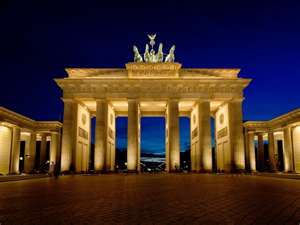 Play computer games – Computerspiele spielen
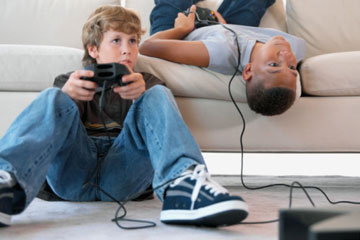 On Thursday I play computer games
On Friday Felix /he/she plays computer games
Am Donnerstag spiele ich Computerspiele
Am Freitag spielt Felix /er/sie Computerspiele
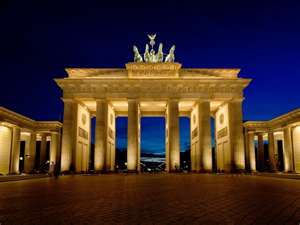 Go to the cinema – ins Kino gehen
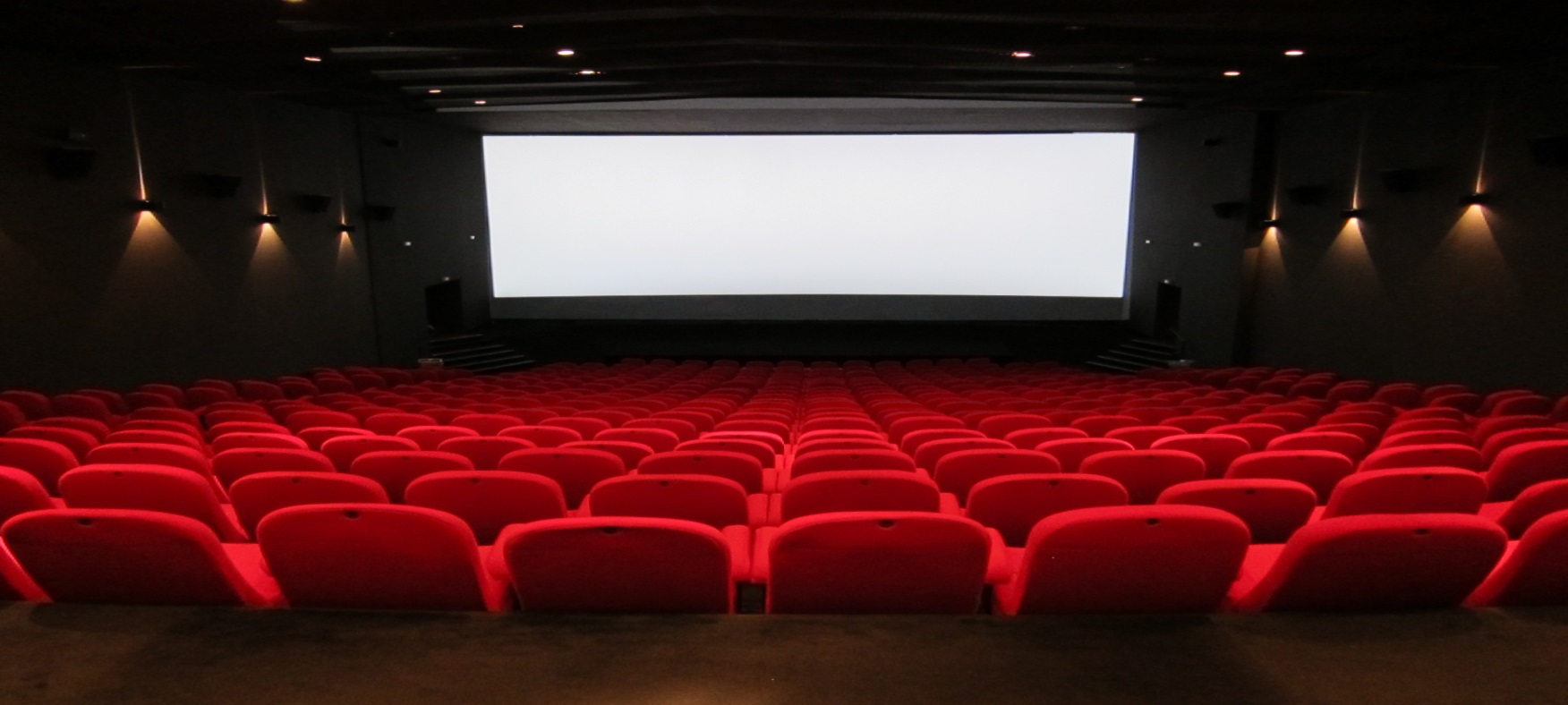 On Saturday I go to the cinema
On Sunday Felix /he/she goes to the cinema
Am Samstag gehe ich ins Kino
Am Sonntag geht Felix /er/sie ins Kino
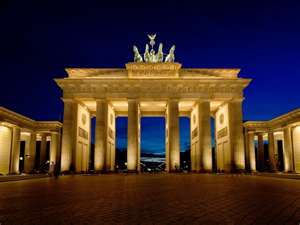 Stay at home – zu Hause bleiben
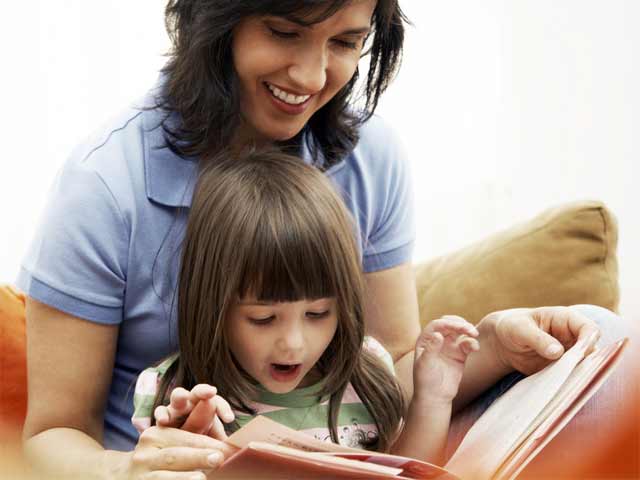 On Saturday I stay at home
On Sunday Felix /he/she stays at home
Am Samstag bleibe ich zu Hause
Am Sonntag bleibt Felix /er/sie zu Hause
Hans sagt – Hans (Simon) says
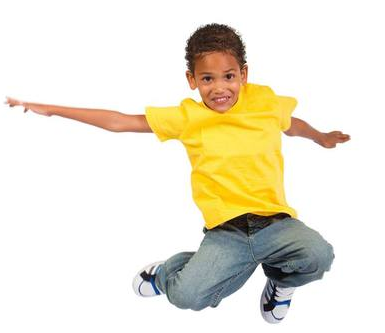 (The) Activities – (die) Aktivitäten
Running Dictation
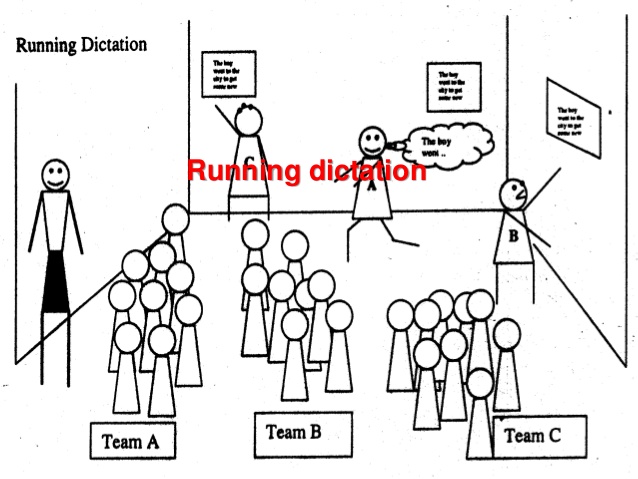 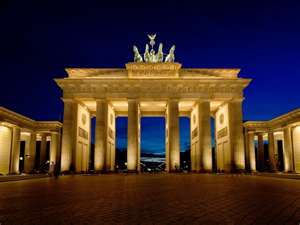 Make a German poster
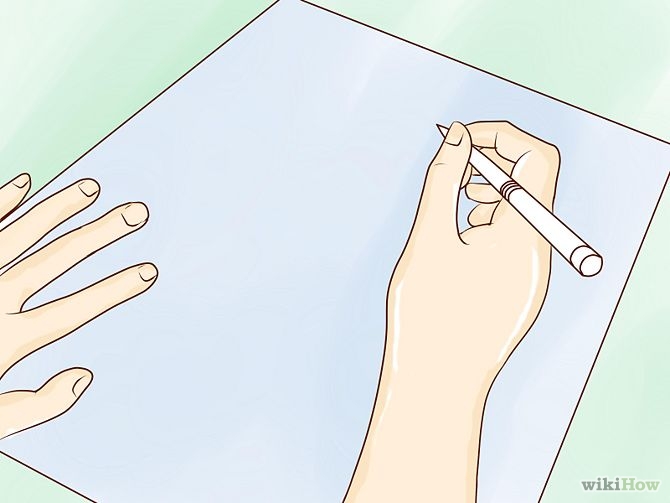 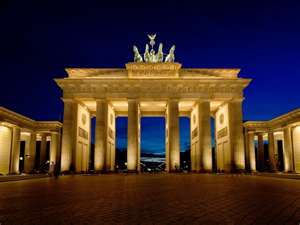 Weekdays 2 with Activities
LO: Say what I do on some days of the week
SC
I can say the days of the week in German
I can listen to an activity and mime the action
I can memorise sentence about the days of the week and tell my partner
I can sing a song about the days of the week
I can create a poster saying what I do and what Felix does on a certain day of the week